Urban Regeneration
Relates to	Land Use, Housing, Transportation, 				Economic Strategy, Municipal Finance, 				Energy and Environmental Performance, City 			Identity and Brand.

Metro Issues	Competition v collaboration for investment.
		Density v sprawl.
		Cross border	movement of jobs and people.

Choices	Urban Regeneration at different scales.
		Mega-projects v neighborhood renewal
		Land Uses and changes.
		Density and urban form.
		Financing and implementation choices.
MMR
Urban Growth and Economic Development
WHAT ARE YOU TRYING TO ACCOMPLISH?
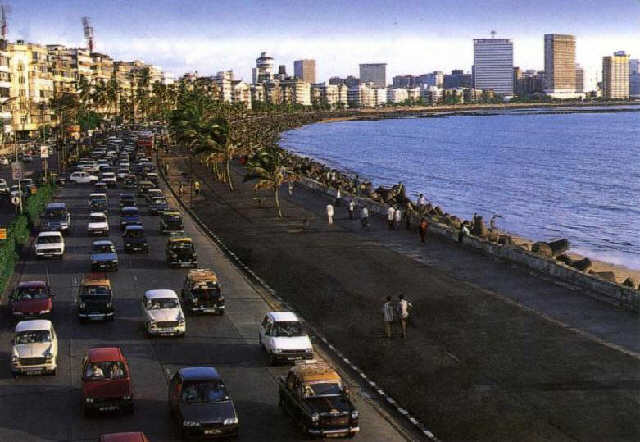 Retain MMR’s lead in contribution to the GDP of India
Spread growth into the region
Micro-plan all areas identified for urbanisation
Population and employment distribution through co-ordinated planning of land-use & transportation
Industrialisation with environmental concerns
Map or Image related to urban development
SUCCESSES & LESSONS
ROADBLOCKS
KNOWLEDGE GAPS
Wholesale markets shifted to planned environment
New growth centres developed (BKC)
Land & regulations to maximize value
 Land laws  Rationalization
High land and real estate values
Declining manufacturing industry
 SEZs not delivering anticipated results
3.  Infrastructure Inadequate
4. 50% informal economy
Data Gaps

 Capacity Building

Institutions
KARACHI
Urban Growth and Economic Development
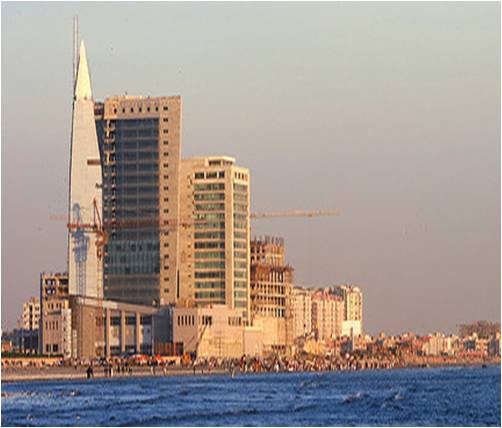 WHAT ARE YOU TRYING TO ACCOMPLISH?
Development of a Karachi business plan to help guide the city towards core growth drivers by improving the city’s competitiveness and livability 
Development of new town schemes to cope with population 
Development of 11 high-rise, high-density mixed use zones
Revitalize and activate traditional City Center and Historic District
Develop 80 km of coastal area
Improve infrastructure in 7 industrial areas
Focus on providing additional drinking water
SUCCESSES & LESSONS
ROADBLOCKS
KNOWLEDGE GAPS
Government-funded infrastructure investments can drive growth – 
trunk infrastructure and services for industrial areas
improved transport infrastructure
Sustainability is important – developed parks, planted trees
Training centers for youth to improve skills 
Improved public health
Lack of availability of land and fragmented management
Shortage of housing and services (mobility and urban transport, energy, water, sewage, and solid waste management, electricity and gas)
Persistent crime and violence
Inter-organizational conflicts in provision of basic infrastructure, Municipal services and revenue collection in view of multiple agencies
How to facilitate private investment
How to reduce urban crime
How to control unplanned and haphazard growth, and enforce Town Planning & Building Regulations
How to encourage inter-agency planning, coordination and implementation
How to influence govt to generate electricity and gas
Kathmandu Valley
Urban Growth and Economic Development
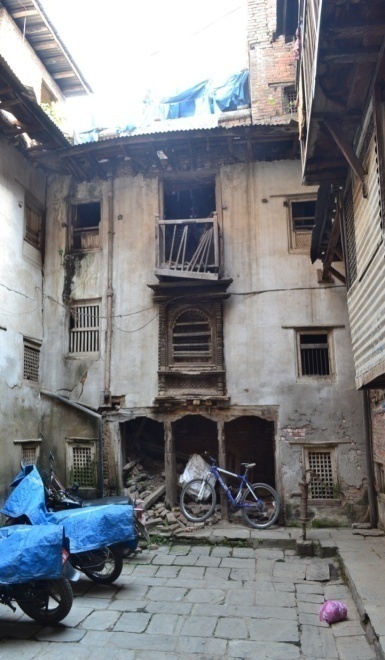 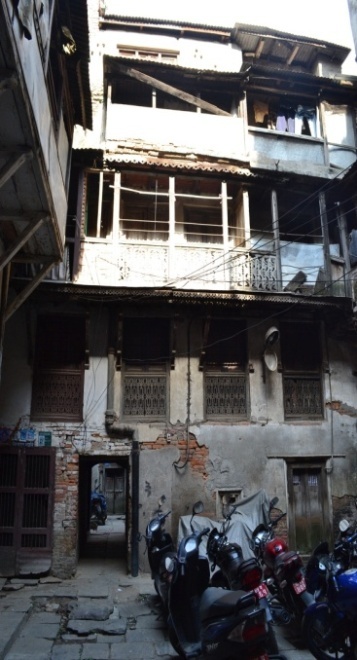 URBAN REGENERATION PROGRAM
Historic city cores in the Kathmandu Valley are under physical, social and economic distress. The Government is taking initiatives to reverse the decline of the historic city cores of Kathmandu and also prevent the environmental deterioration of traditional settlements located in the periphery. Efforts are also underway to seek the World Bank support for (a) piloting the demonstrative project (b) developing a strategic framework for urban regeneration and (c) scaling up
STRENGTHS
ROADBLOCKS
KNOWLEDGE GAPS
Unique cultural assets and traditions
 Growing number of tourists
 Significant private sector  interest
 Vibrant artisan communities
1. Dedicated Urban Regeneration Policy lacking
National Shelter Policy of 2012 is yet to be implemented in a full fledged manner
Integrated view is lagging to suffice urban regeneration effort
4. Limited local capacity
5. Inadequate enforcement of building byelaws
How to incentivize homeowners to maintain traditional buildings and encourage their participation in urban regeneration efforts?
 What should be the institutional arrangements including the role of MoUD, KVDA and local bodies in urban regeneration?  
 How to leverage cultural industries for urban regeneration in a sustainable manner?
HO CHI MINH CITY
Urban Growth and Economic Development
WHAT ARE YOU TRYING TO ACCOMPLISH?
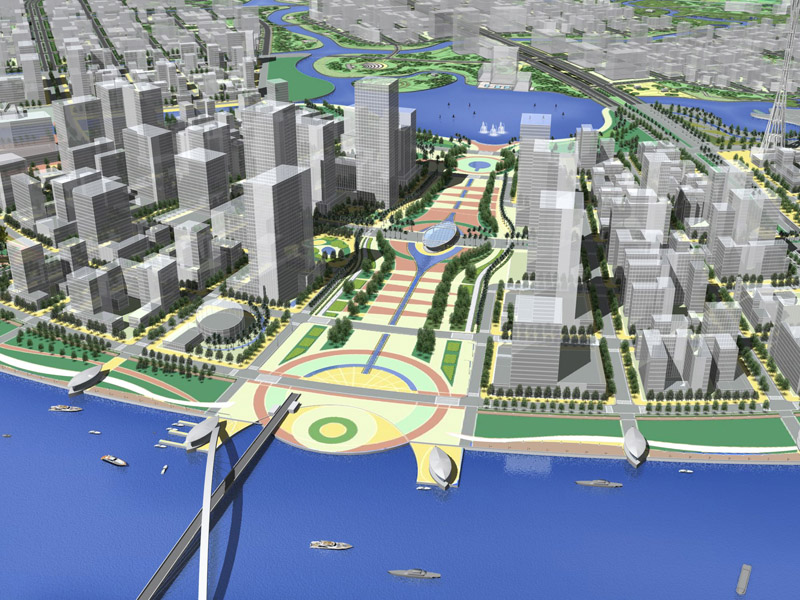 Making  HCM become the economical – social development core for the region and the whole country
Focus in improving and making breakthrough in building city infrastructure system. 
Increasing production with advance technology, focusing in 
Practicing sustainable development, combining economic development with preserving resources, protecting natural environment.
Map or Image related to urban development
SUCCESSES & LESSONS
ROADBLOCKS
KNOWLEDGE GAPS
<Success / Lesson 1>
<Success / Lesson 2>
<Success / Lesson 3>
…
<Roadblock 1>
<Roadblock 2>
<Roadblock 3>
…
<Question/Advice sought 1>
<Question/Advice sought 2>
<Question/Advice sought 3>
…
Urban Growth and Development
CIUDAD DE MÉXICO
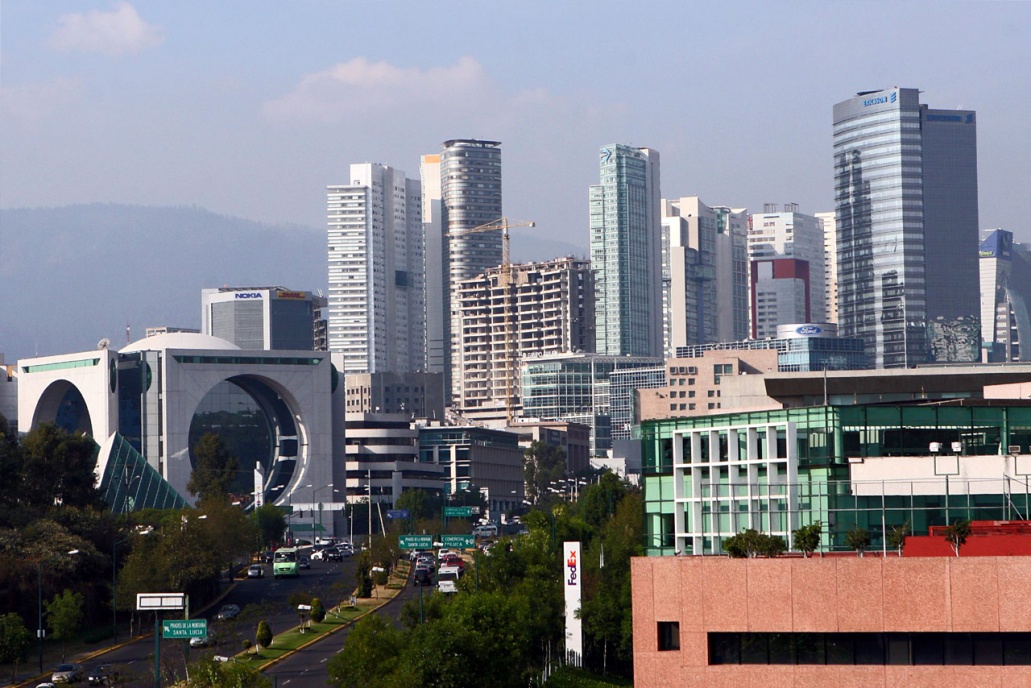 What are we trying to do
Design, coordinate and apply public policy 
Orient growth, public space recuperation, infill development, protection and conservation of urban landscape and incentivize social housing. 
Improve mobility, sustainable growth, urban land efficiency, productivity, equity and universal access.
SUCCESSES & LESSONS
ROADBLOCKS
KNOWLEDGE GAPS
Mexico City Center 

Santa Fe

Ciclyst corridors Roma-Condesa-Centro.

Paseo de la Reforma, tourism corridor.
Mobility Conditions: congestion, deterioration of sidewalks, pavement, lighting, open space, signage, urban furniture
Successful cases on sustainable mobility
 Decision-making tools to decide on new urban centers
Urban Growth and Economic Development
Rio de Janeiro
WHAT ARE YOU TRYING TO ACCOMPLISH?
A metropolis with equitable distribution of opportunities.

A metropolis with polynuclear service offering.

Resumption of structuring, multisectorial and integrated actions.
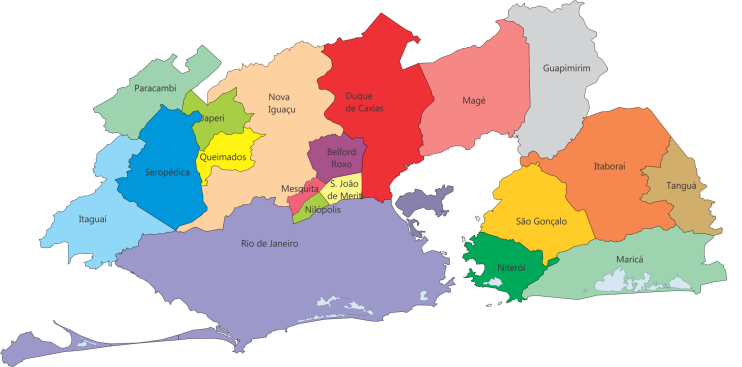 SUCCESSES & LESSONS
ROADBLOCKS
KNOWLEDGE GAPS
Insert intentional scenarios in the revision of our Master Plan for Urban Transport - PDTU.
 Have agreed on a Future Vision for the Metropolis at the State Government level.
Lack of a metropolitan management agency. 
 Loss of the territorial dimension in the planning by the state in recent years.
Lack of objectivity in the Sectorial Plans.
Lack of sustainable information about territorial dimension of the region.
 Difficulty of involving local actors.
 Constitutional vagueness about the nature of the management of the metropolis.
Urban Growth and Economic Development
Accra Metropolitan Assembly
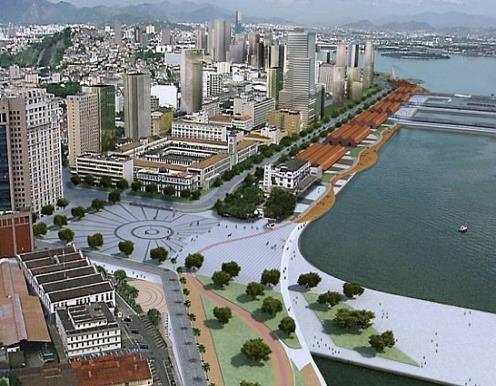 WHAT ARE YOU TRYING TO ACCOMPLISH?
Improve on the quality of life of the people / 
Private Sector Development
Provision of socio-economic Infrastructure
Create an enabling environment for economic transportation
To generate sufficient funds 
To have a cashless system of revenue collection
Map or Image related to urban development
SUCCESSES & LESSONS
ROADBLOCKS
KNOWLEDGE GAPS
Use of technology to collect revenue
Use of financial institutions in the collection of IGF
Streamlining operations (issuing of permits)
Prosecution of defaulters
Weekly revenue review meeting
Low application of Technology in collecting IGF
Untimely release of District Assembly Common Fund
High Wage Bill
High expenditure on allowances
Inadequate logistics
increase the use of automation and technology
Collaborate with Private Sector to increase the use of technology
DAR ES SALAAM
Urban Growth and Economic Development
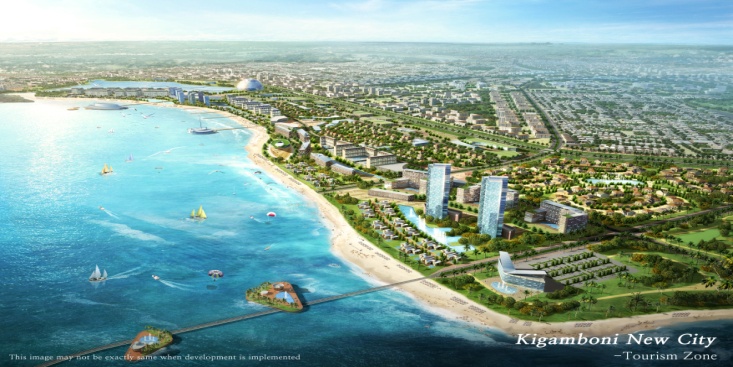 WHAT WE ARE  TRYING TO ACCOMPLISH
employment /vocational training , entrepreneurship skills at different academic levels, support informal and home based Industries, formal employment land allocation
Promote Tourism / designation of land for tourism, maintain historical sites.
Attract Investments / Designation of land for Industries
Housing/ provide more land for residential areas
Improve quality of life for the poor/Upgrade unplanned areas
Attract Investments/Kigamboni New City Project
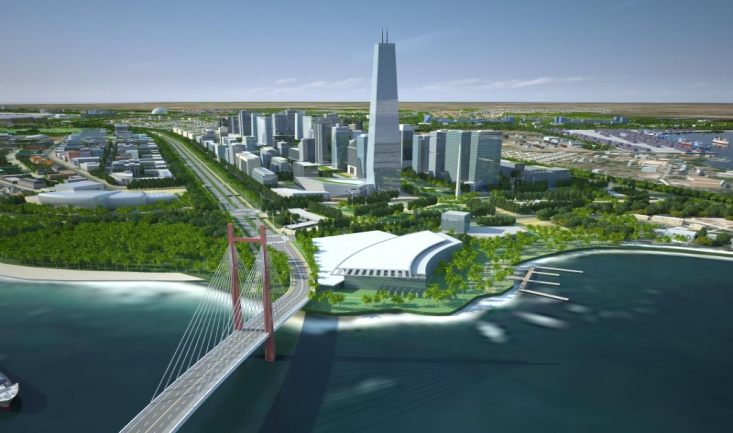 Map or Image related to urban development
SUCCESSES & LESSONS
ROADBLOCKS
KNOWLEDGE GAPS
PPP arrangement is on the rise /  Private sector key player in development
 Informal Home based economic activities increasing / need to locate land 
 40% of vegetables consumed are grown within the City / Land and tech. for Urban Agriculture needed
…
How LGAs can access direct funding from International  Financial  Institutions 
 How can higher learning Institutions work with LGAs to address the challenges
Need  to build capacity at local level especially women and youths towards economic empowerment
Inadequate finances
 Appropriate technologies lacking
Community Based Organisations need more training  to perform and compete
Urban Growth and Economic Development
Nairobi Metro
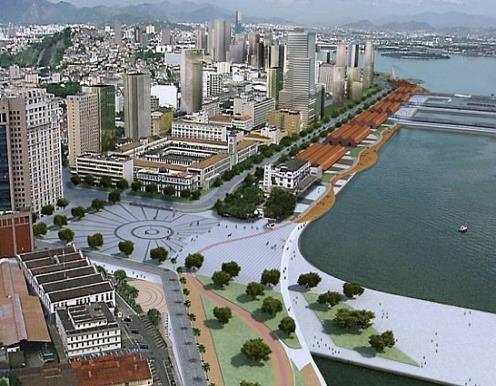 WHAT ARE YOU TRYING TO ACCOMPLISH?
Make Nairobi metropolitan Region grow into a robust economic hub
Improve economic & investment climate 
Infrastructure Investment to support the region& Utilities support manufacturing, industrial and technology parks
Expand Jomo Kenyatta International Airport
Establishment of a technology city within the region
Map or Image related to urban development
SUCCESSES & LESSONS
ROADBLOCKS
KNOWLEDGE GAPS
Big Infrastructure investments
 a number of  studies going on  to inform on  the best mode of public trasport for the region
use of technology to improve  investment climate
 Nairobi Metropolitan Spatial plan & related investment plans
Inadequate infrastructure & utilities
Inadequate Transportation services
 Decreased average per capita & household incomes – high unemployment levels
Inadequate housing
Financial resources to support the activities
Capacity building
Strong PPP frameworks to support involvement of  Private Sector to tap on their resources & talents
ADDIS ABABA
Urban Growth and Economic Development
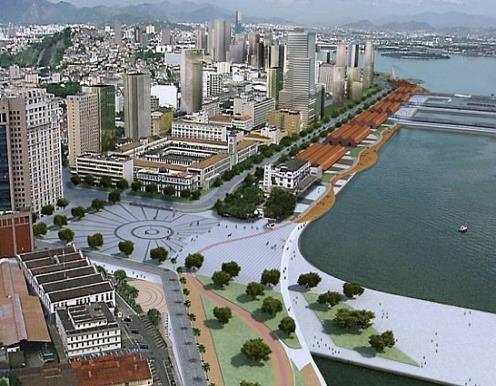 WHAT ARE YOU TRYING TO ACCOMPLISH?
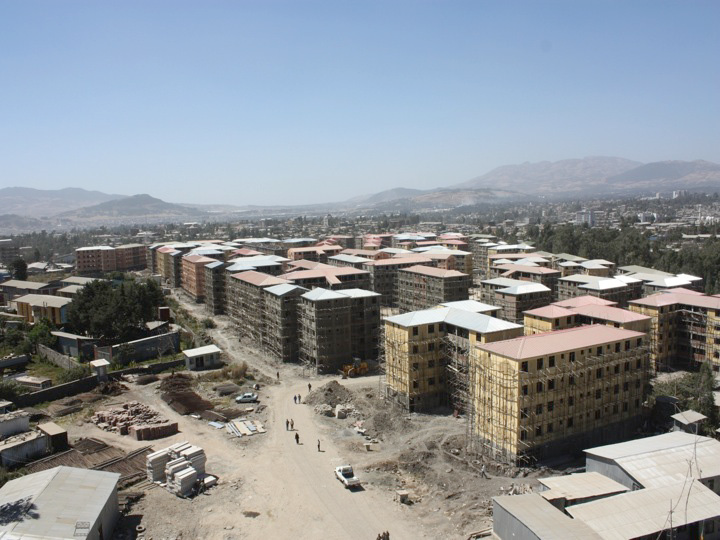 Centre of competitive and innovative businesses for the transformation of the national economy; and
A thriving African Capital and major international destination by 2020.
Map or Image related to urban development
SUCCESSES & LESSONS
ROADBLOCKS
KNOWLEDGE GAPS
Enhancing A.A  competitiveness as the Diplomatic African Capital.
 Investing in and/or facilitating the implementation of strategic 
projects/ activities with  multiplier  effects.
• Identify and allocate serviced land for strategic projects
• Policy and institutional reforms for business environment favorable for private sector investment
Capacity  to promote investment  opportunities in the city
 Low  saving  experiences 
Entrepreneurship skill
Widespread poverty and unemployment.
Multiple governance related and management challenges.
Lack of a clear, focused and strategic economic growth  direction for the city.
Low industrial base
Innovative projects linking employment creation with housing, renewal and infrastructure development